Opener: 3/10 - #10
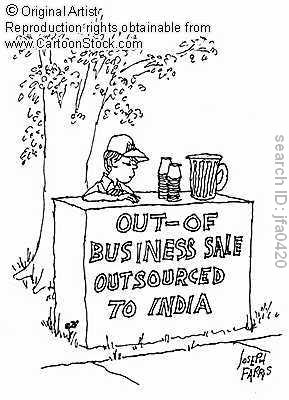 Analyze the political cartoon and explain what you think it means in 3-5 complete sentences.
South Asia’s Economy
South Asia is the poorest region in the world after Sub-Saharan Africa.

Many South Asians are 
   migrating to urban areas, 
   primarily in search of
   better jobs and higher
   wages.
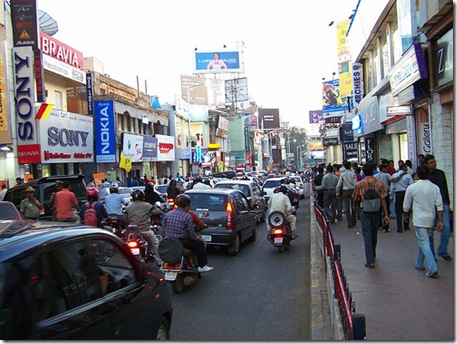 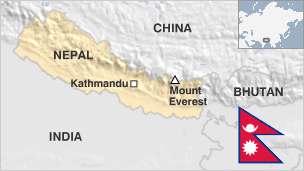 Nepal
Nepal is among the poorest and least developed countries in the world, with about one-quarter of its population living below the poverty line.
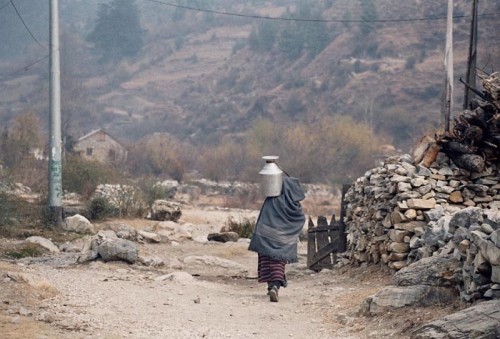 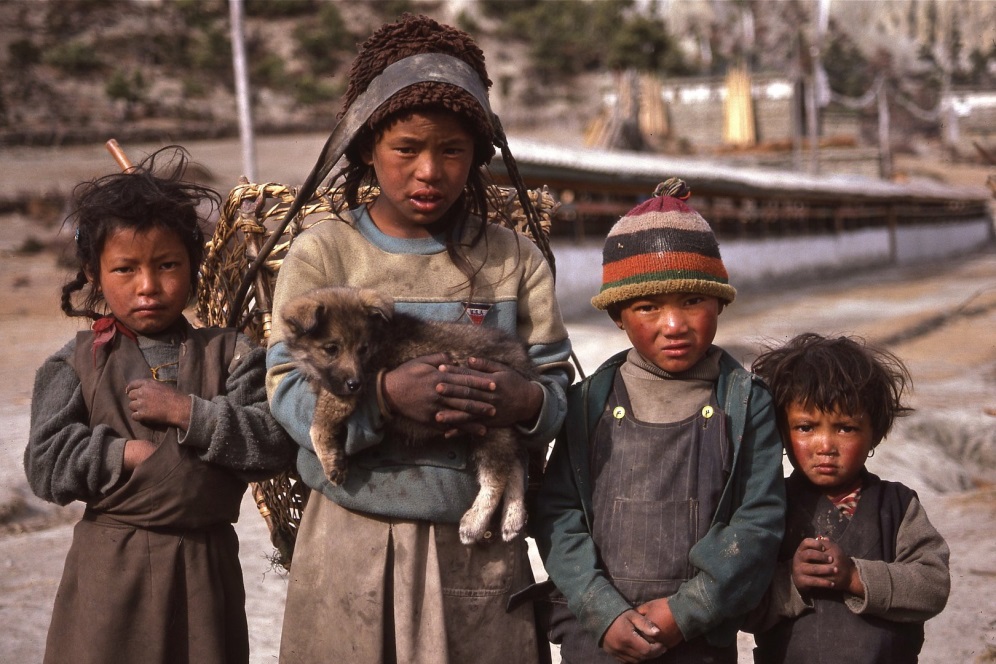 Outsourcing
Outsourcing: The term used when a company moves part or all of it’s business/operations to another country; usually done to reduce cost.


Many American 
   companies are 
   sending jobs to 
   India.

Results??
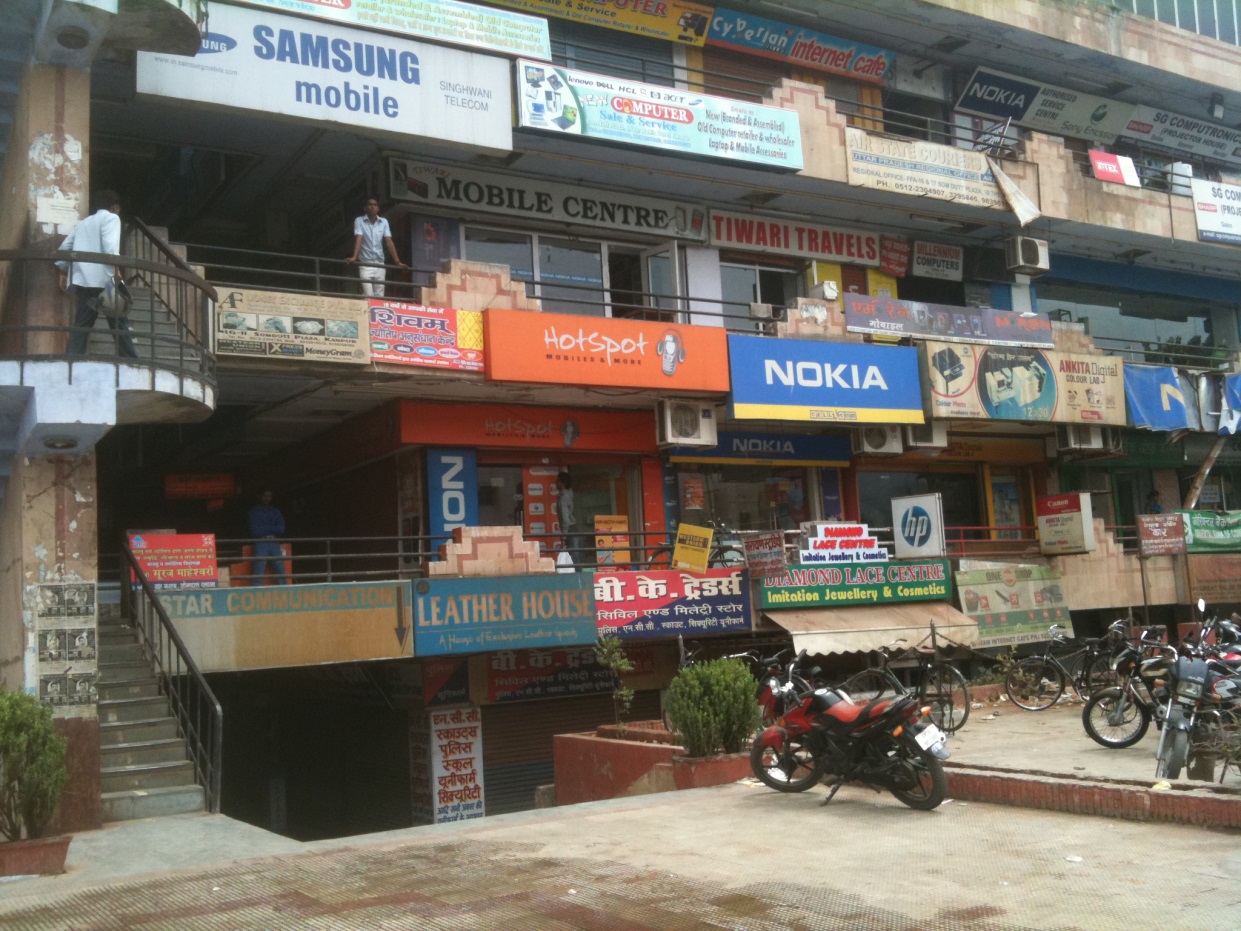 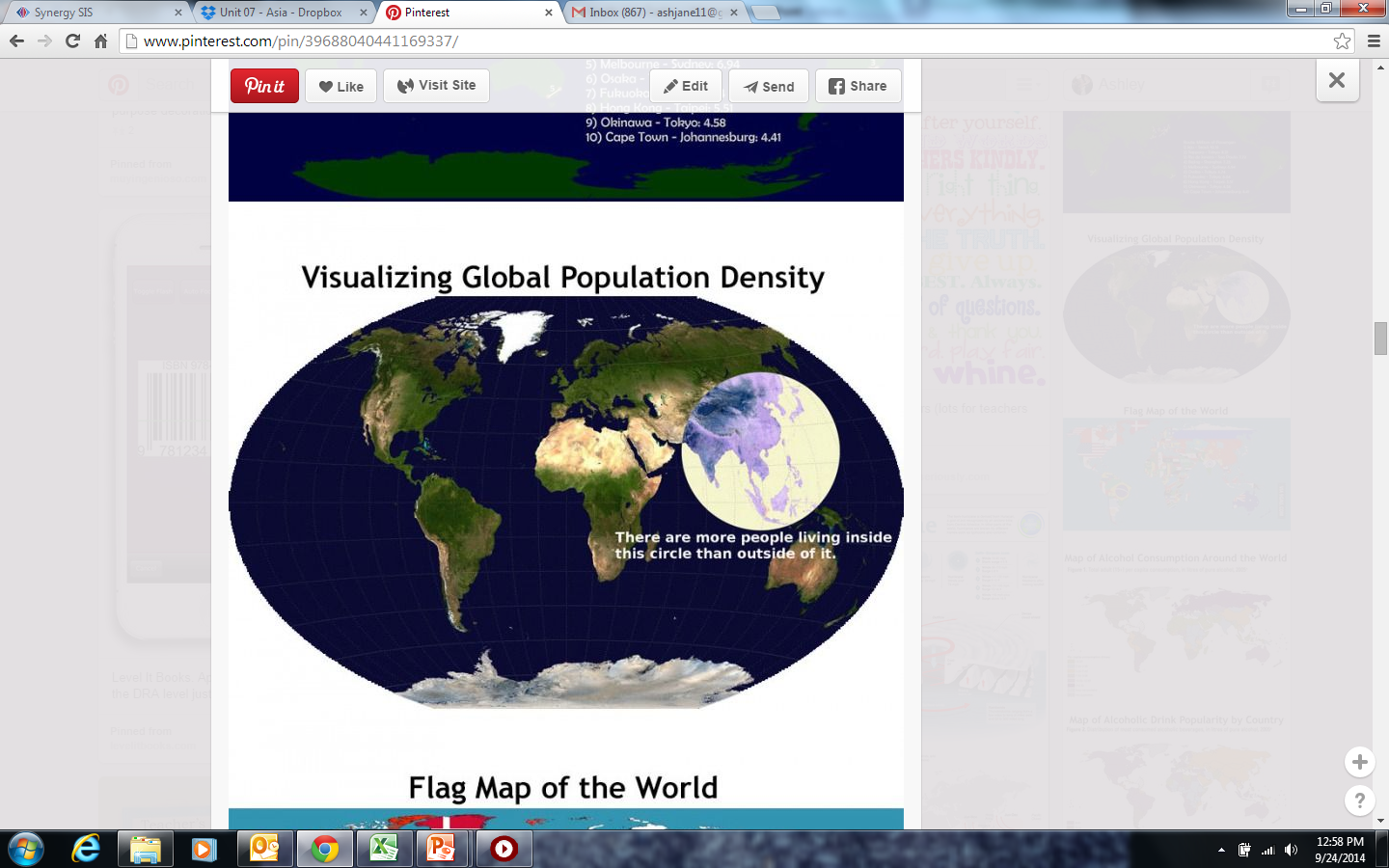 Overpopulation
Of the 10 most populated countries in the world, 3 are located in South Asia:
	India (2)
	Pakistan (6)
	Bangladesh (8)
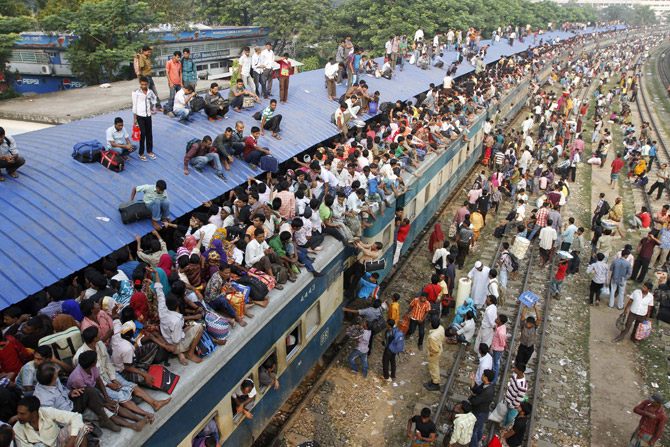 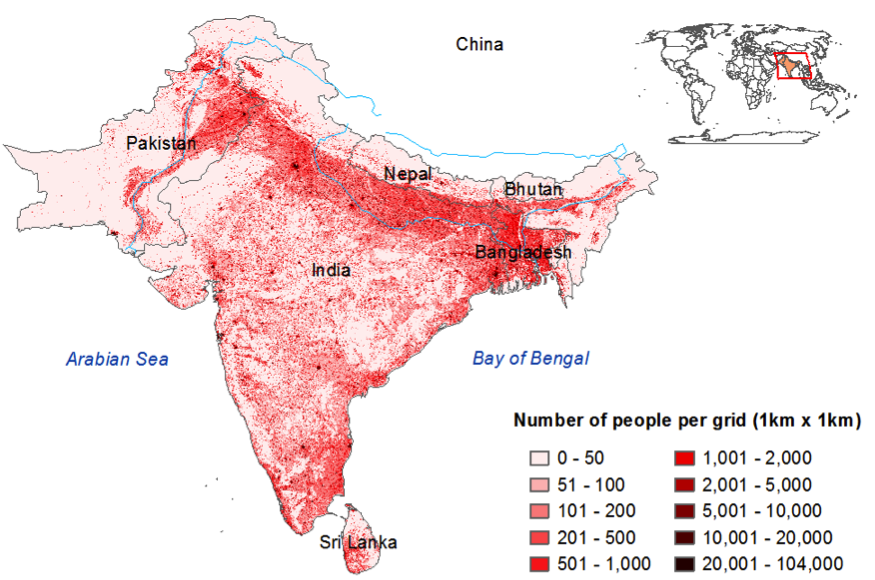 India
India’s population is growing so rapidly it will soon surpass China as the most populous country in the world.

India’s population
   today – 
     1.2 billion 
       people
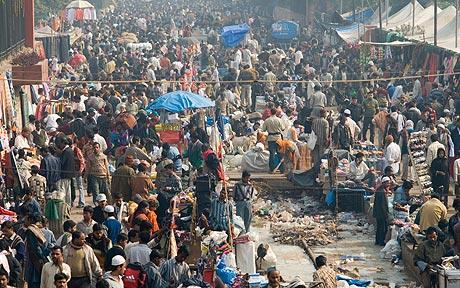 India’s Population
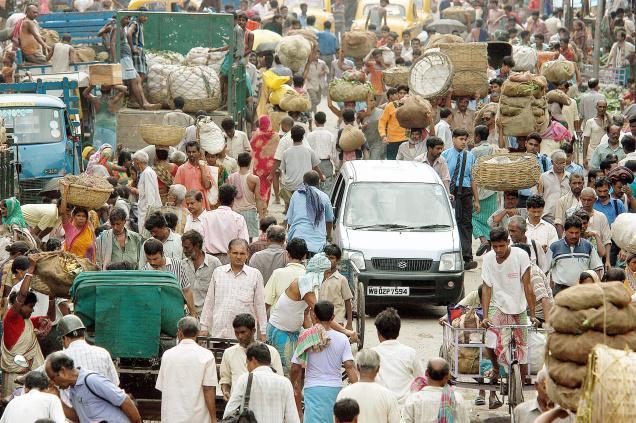 Southern India is more urbanized and educated with lower birth rates

Northern India is still rural with women still having an average of 5 children in their lifetime
Male preference; 35 million fewer women than men
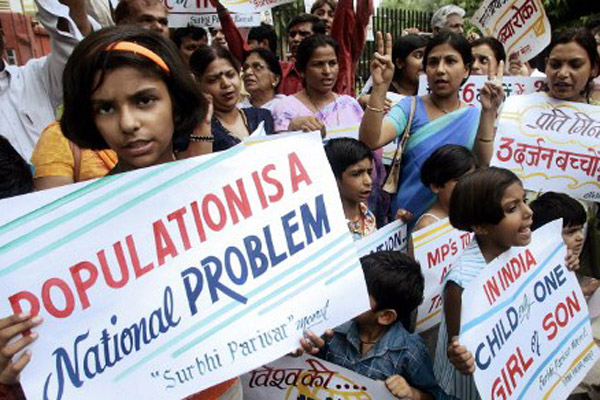 Population Growth
If birth rates in the north do not change India’s population will double by 2050!
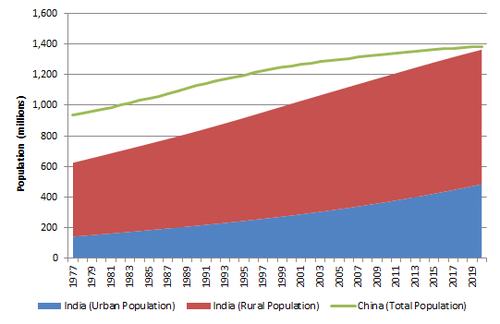 Slums
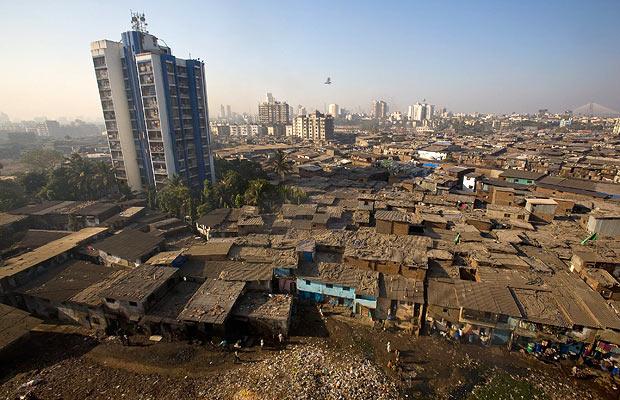 65 million Indians live in slums

A slum,, has been defined as residential areas where dwellings are unfit for human habitation by reasons of disrepair, overcrowding, and lack of ventilation, light or sanitation facilities.
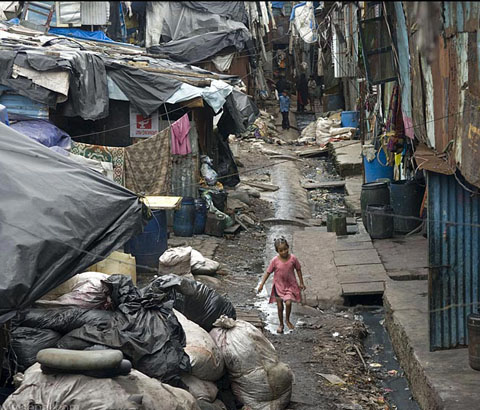 Socrative – Space Race
Go to b.socrative.com
Teacher’s Room: 0b2f0875

Enter BOTH of your names 
	Example: AshleyAndrew

DO NOT START UNTIL I SAY GO!!!
Current Issues
Vice 

Mumbai Slumscrapper (min 17)
https://www.youtube.com/watch?v=8TMKyUdEEMo 

Bonded Labor in Pakistan (min 16)
https://www.youtube.com/watch?v=7Yq-sfWSWLg